主赐平安，与主同行

		腓立比书4:6-9

		7月26日，2020
腓立比书第四章

6 应当一无挂虑，只要凡事藉着祷告、祈求，和感谢，将你们所要的告诉神。
7 神所赐、出人意外的平安必在基督耶稣里保守你们的心怀意念。
8 弟兄们，我还有未尽的话：凡是真实的、可敬的、公义的、清洁的、可爱的、有美名的，若有什么德行，若有什么称赞，这些事你们都要思念。
9 你们在我身上所学习的，所领受的，所听见的，所看见的，这些事你们都要去行，赐平安的神就必与你们同在。
大纲
忧虑
忧虑的现实，忧虑的来源，忧虑的实质 
2. 平安
平安的途径，平安的来源，平安的行动
忧虑的现实
腓立比教会的忧虑
腓1：28
凡事不怕敌人的惊吓，这是证明他们沉沦，你们得救都是出于神。

腓2：15
使你们无可指摘，诚实无伪，在这弯曲悖谬的世代作神无瑕疵的儿女。你们显在这世代中，好像明光照耀，

使16:19-25：记载保罗，西拉在腓立比传福音甚至被抓，剥掉衣服，用棍打，下入监牢
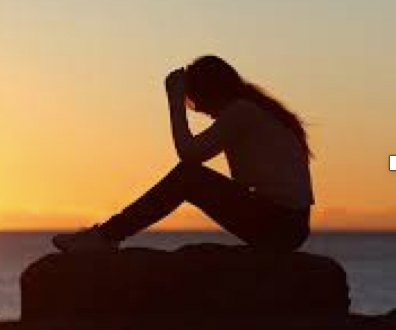 当今的忧虑
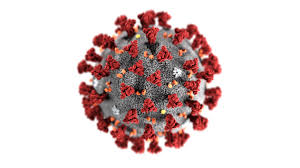 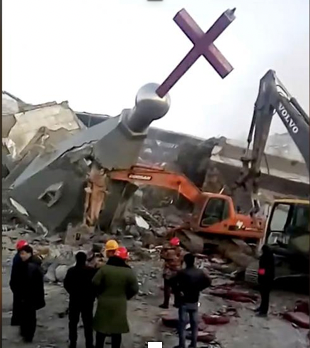 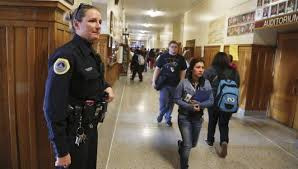 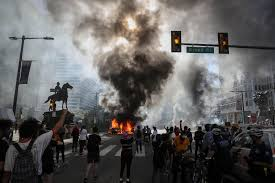 忧虑的来源
定义：对某件即将来临的事件，或者对一件没有确定结果的事所表现出来的担心，紧张或恐惧的感觉。
彼前5:8: 务要谨守，警醒。因为你们的仇敌魔鬼，如同吼叫的狮子，遍地游行，寻找可吞吃的人。
忧虑的实质
马太福音6:

31 所以，不要忧虑说：吃什么？喝什么？穿什么？
32 这都是外邦人所求的，你们需用的这一切东西，你们的天父是知道的。
33 你们要先求他的国和他的义，这些东西都要加给你们了。
34 所以，不要为明天忧虑，因为明天自有明天的忧虑；一天的难处一天当就够了。」
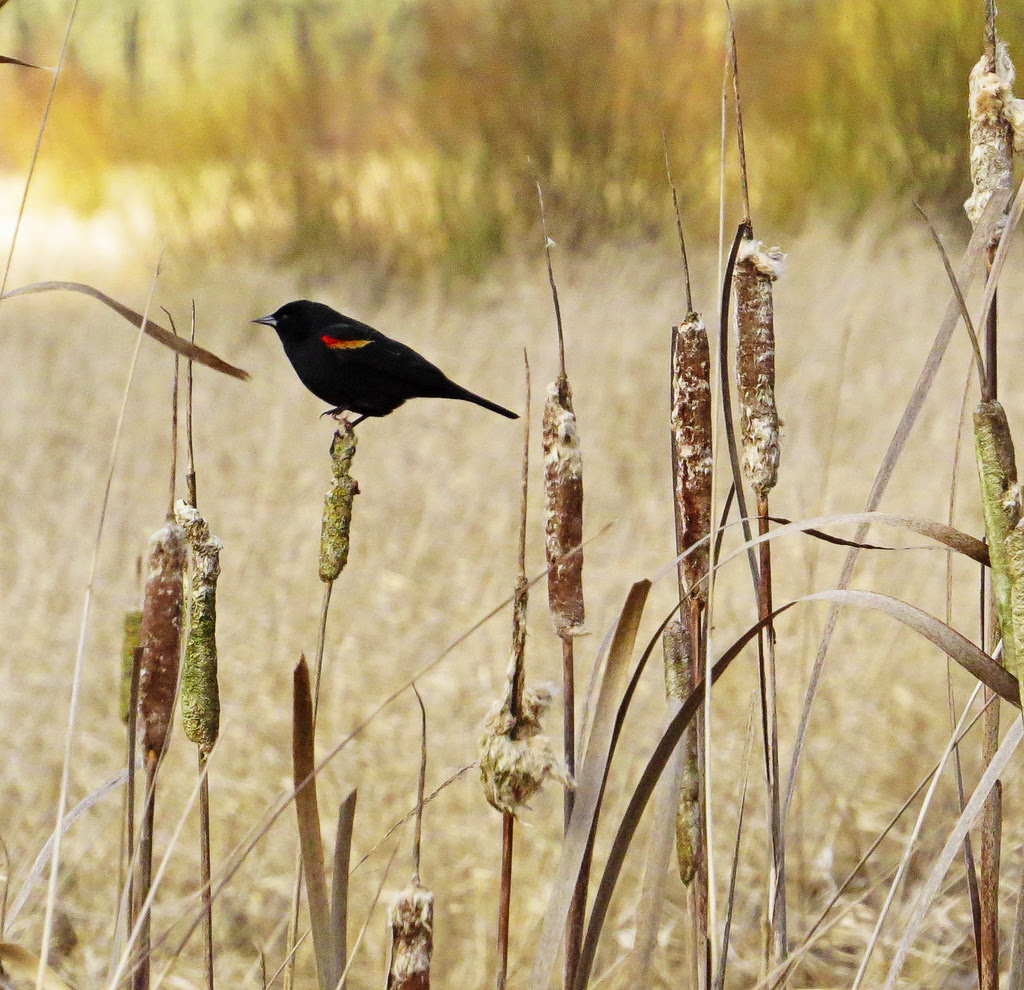 平安的途径
腓4:6 应当一无挂虑，只要凡事藉着祷告、祈求，和感谢，将你们所要的告诉神。
祷告
祈求
感谢
Do not be anxious about anything, but in every situation, by prayer and petition, with thanksgiving, present your requests to God
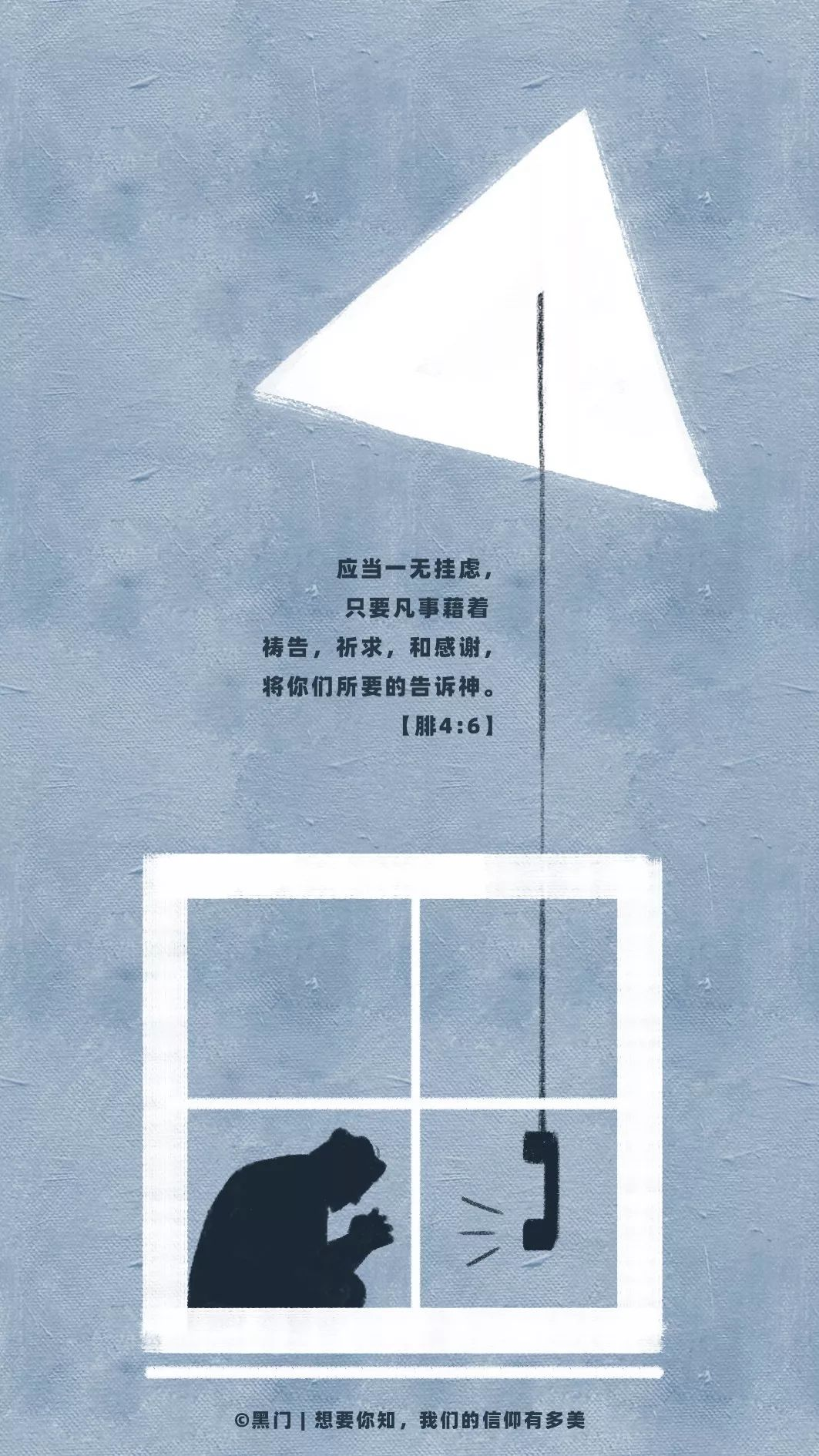 祷告 （帖前5:12）

16 要常常喜乐，
17 不住的祷告，
18 凡事谢恩；因为这是神在基督耶稣里向你们所定的旨意。
祈求 （路11:5， 9-10）

5 耶稣又说：「你们中间谁有一个朋友半夜到他那里去，说：『朋友！请借给我三个饼；

9 我又告诉你们，你们祈求，就给你们；寻找，就寻见；叩门，就给你们开门。
10 因为，凡祈求的，就得着；寻找的，就寻见；叩门的，就给他开门。
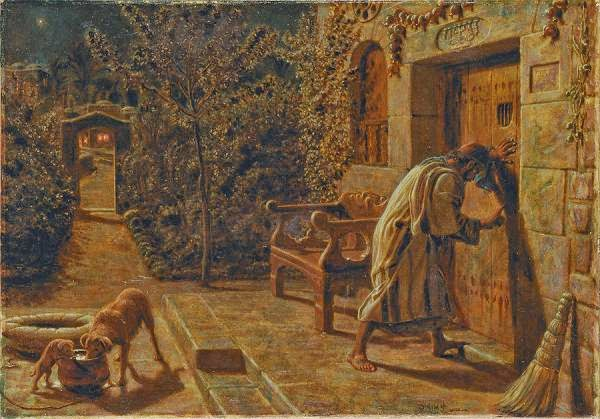 感谢 

弗5
20 凡事要奉我们主耶稣基督的名常常感谢父神。

西3
17 无论做什么，或说话或行事，都要奉主耶稣的名，藉着他感谢父神
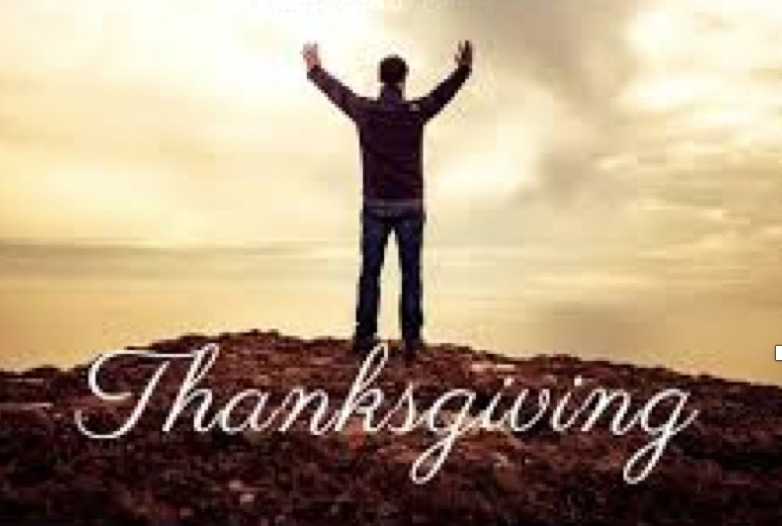 平安的来源
腓4:7
7 神所赐、出人意外的平安必在基督耶稣里保守你们的心怀意念。

西3:15
15 又要叫基督的平安在你们心里作主；你们也为此蒙召，归为一体；且要存感谢的心。
基督的平安
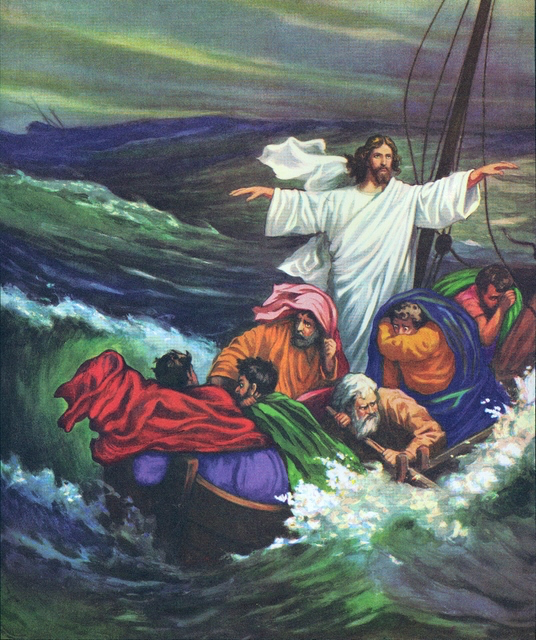 可4:35-41：耶稣平静风浪

“为什么胆怯，你们还没有信心吗”？
约翰卫斯理的见证
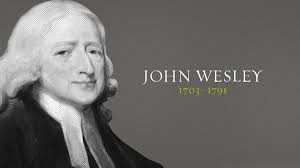 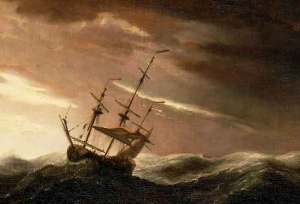 “我至今已经活了80岁了，感谢神，我的一生并不辛苦，是神的能力使我能做他呼召我做的工作；是神使我每年布道旅行4，5千英里的路程；是神使我无论在白天或黑夜，我都能随心所愿地安眠休息；是神使我每日能定时起床；是神使我能恒久讲道，特别是清晨时光；是神给我爽朗坦诚地性情，我天性多愁善感，但因着神的恩典，我再也不忧愁了。我们的神真是无所不能、追测不尽啊。”
个人见证
平安的行动
腓4

8 弟兄们，我还有未尽的话：凡是真实的、可敬的、公义的、清洁的、可爱的、有美名的，若有什么德行，若有什么称赞，这些事你们都要思念。
基督徒的品格
真实的
可敬的
公义的
清洁的
可爱的
有美名的
若有什么德行
若有什么称赞
基督徒的操练
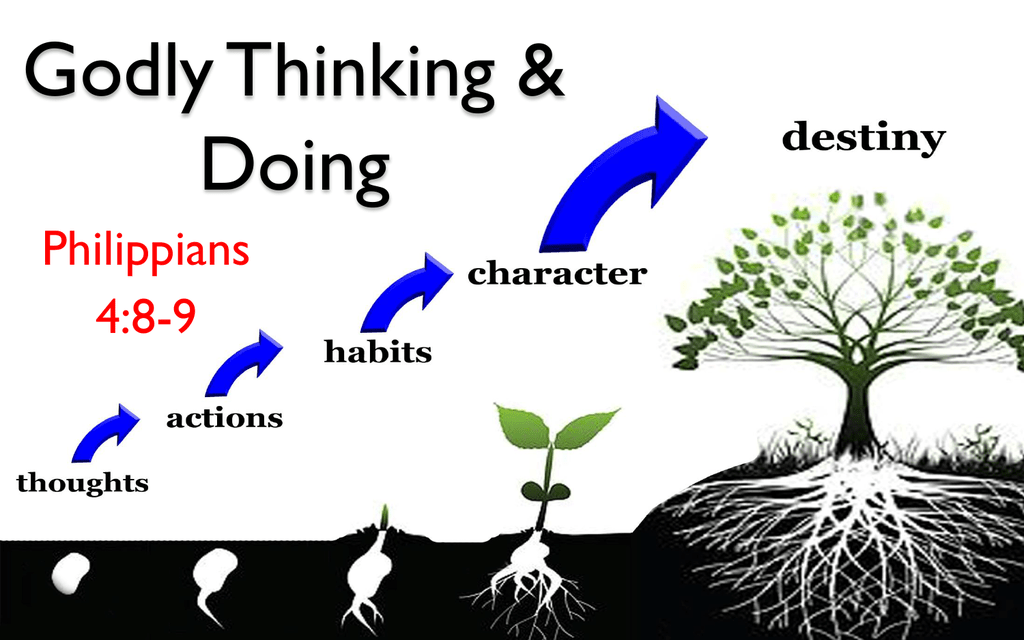 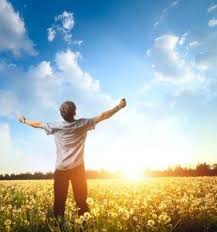 peace
效法保罗
腓4:9:你们在我身上所学习的，所领受的，所听见的，所看见的，这些事你们都要去行，赐平安的神就必与你们同在。

腓4:12-13：知道怎样处卑贱，也知道怎样处丰富，或饱足，或饥饿，或有余， 或缺乏，随事随在， 我都得到了秘诀。我靠那加给我力量的，凡事都能做。
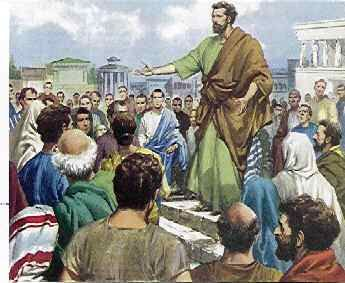 效法弟兄姐妹
学习（learn）
领受（receive）
听见（hear）
看见（see）
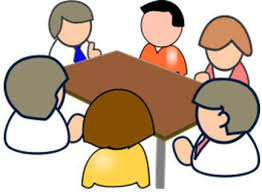 效法基督
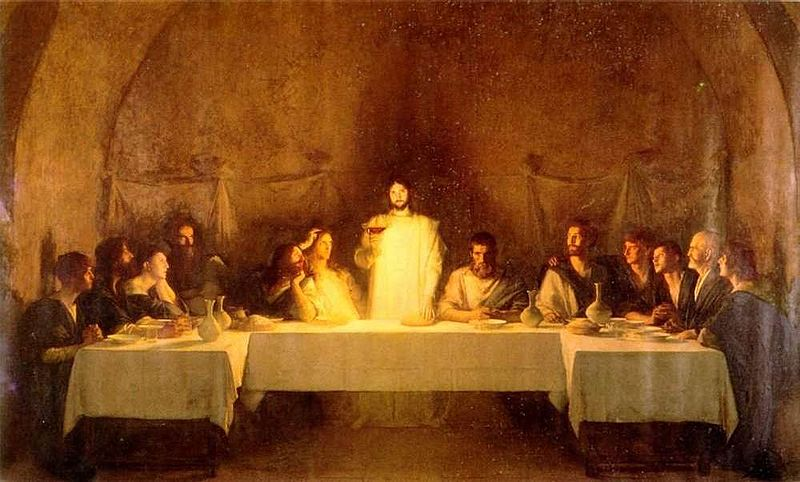 林前11:1：你们效法我，像我效法基督一样。

林前11:23：我当日传给你们的，原是从主领受的 。
跟随耶稣，与主同行
平安
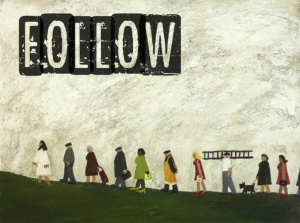 忧虑
总结
Celebrate God
Ask God for help
Leave the problem with God
Meditate on good things.
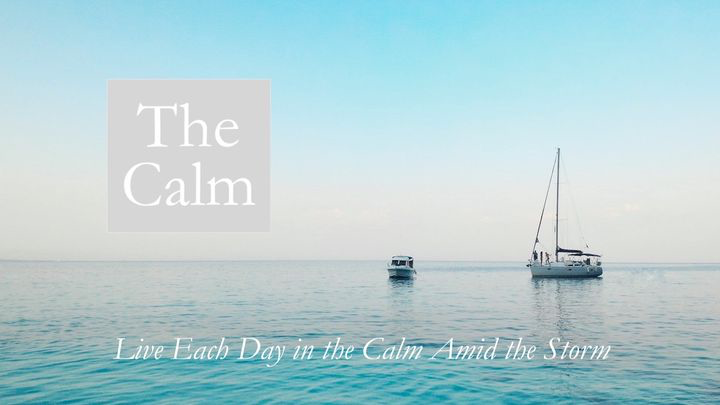 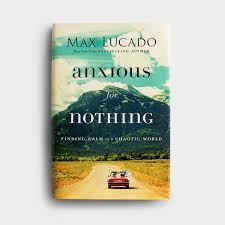